Составители:
Нагула В.В
Шаймухаметова Л.А.
«Ведь от того, как заложены элементарные математические представления в значительной мере зависит дальнейший путь математического развития, успешность продвижения ребёнка 
в этой области знаний.» 
Л. А. Венгер
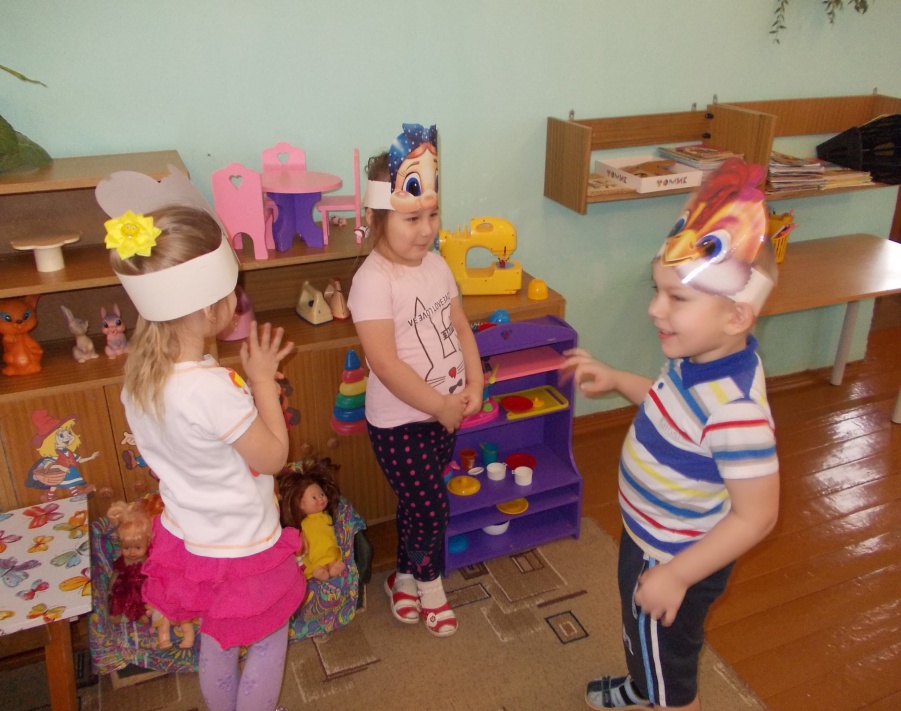 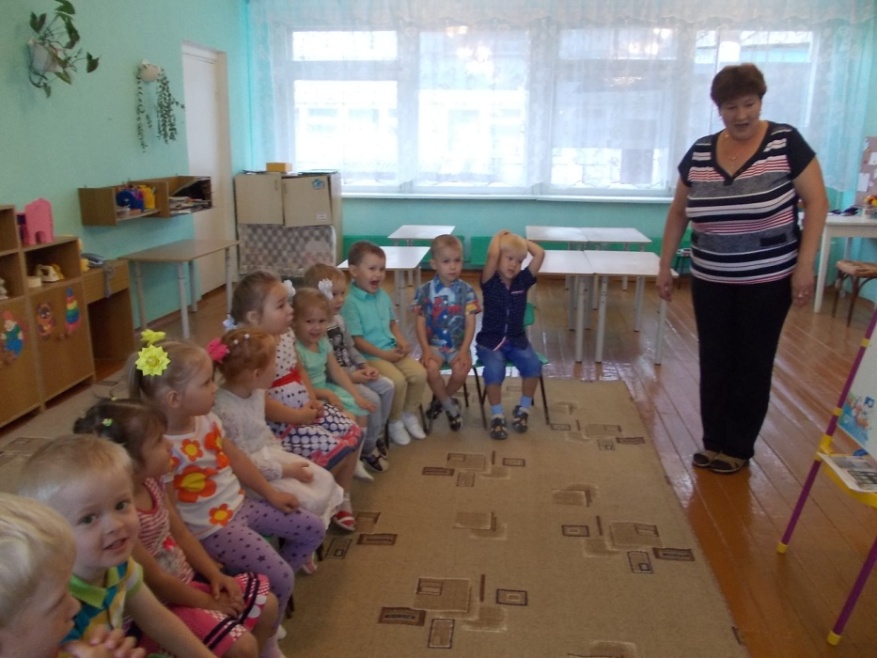 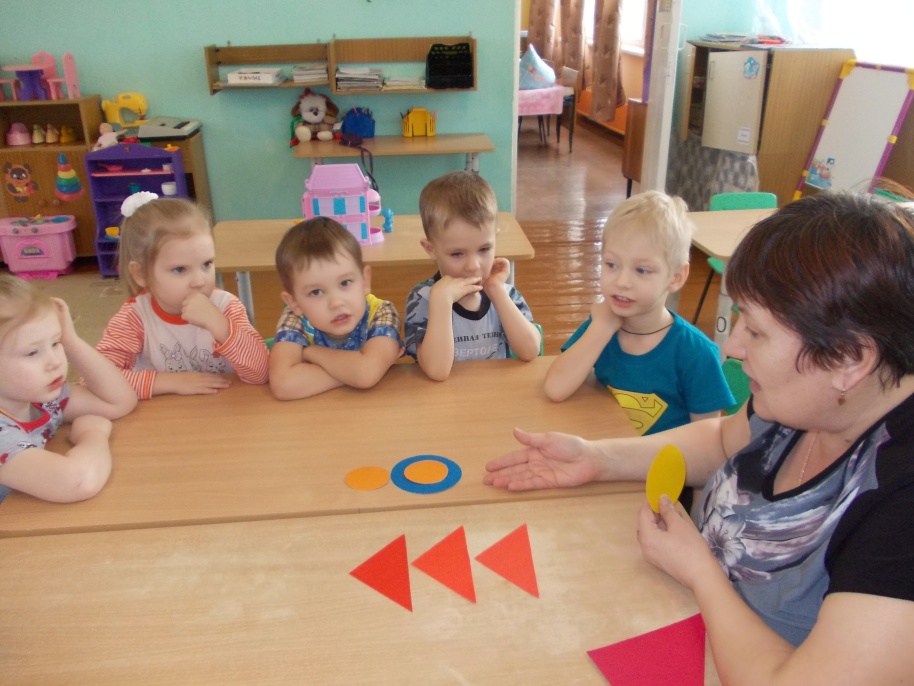 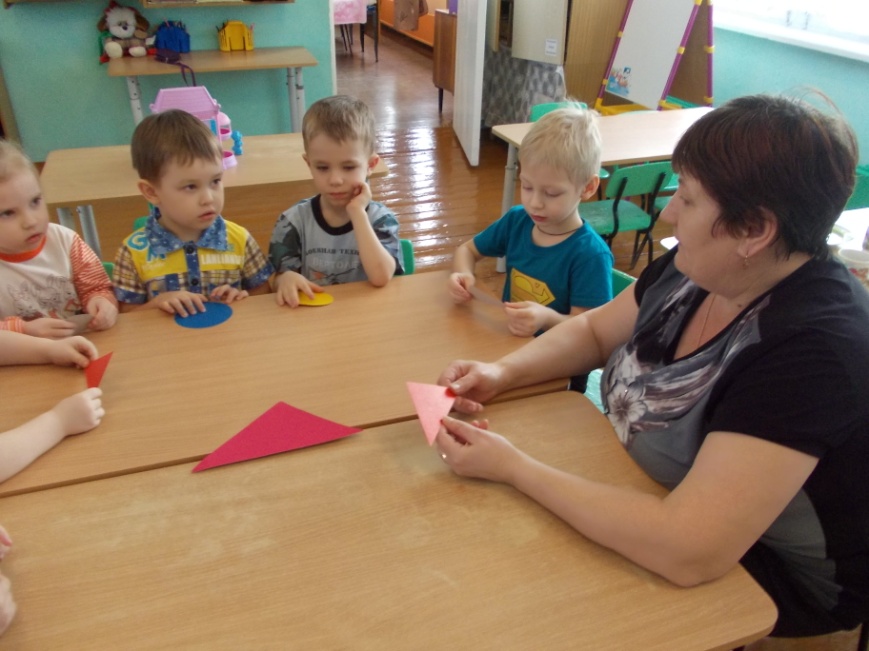 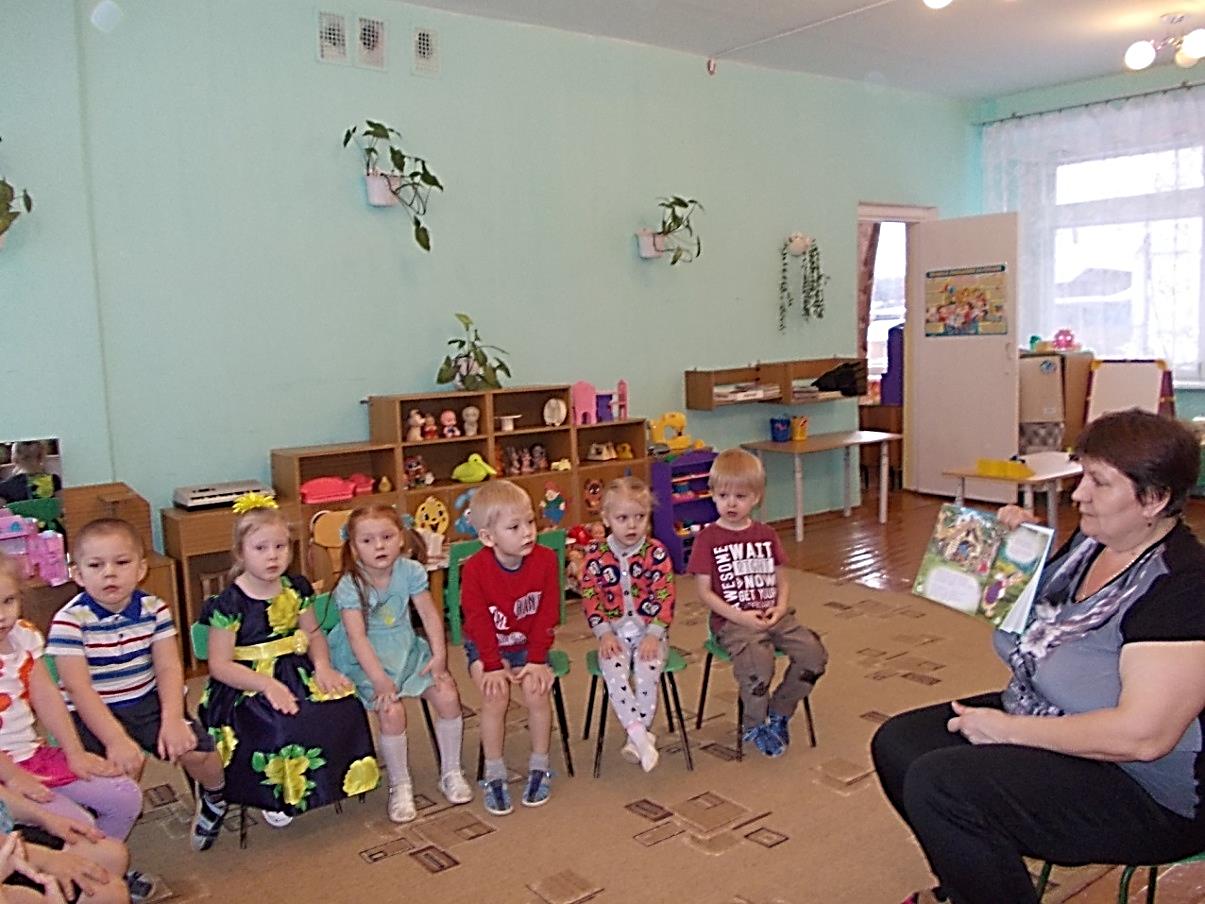 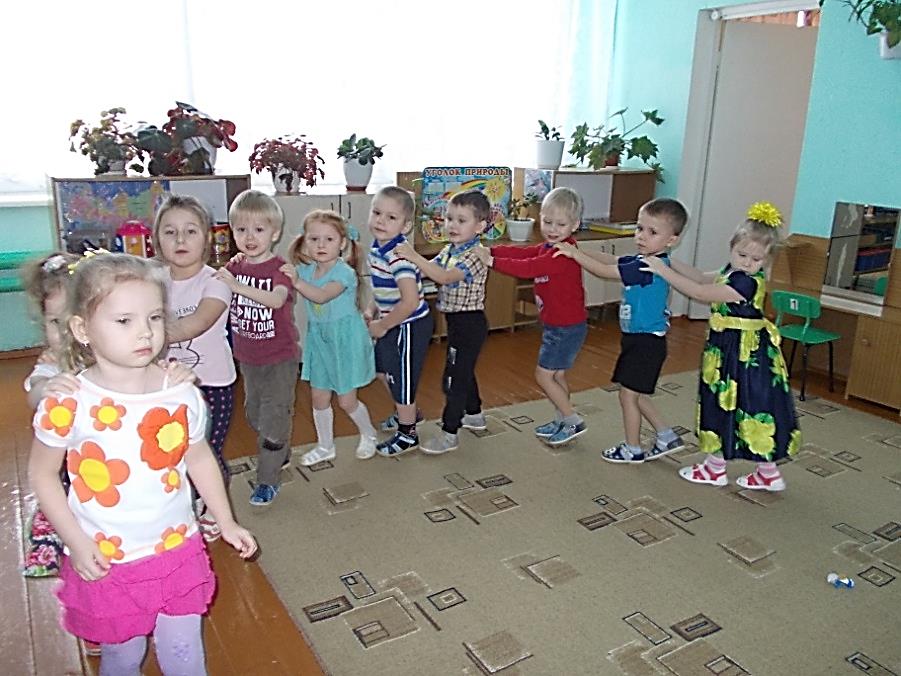 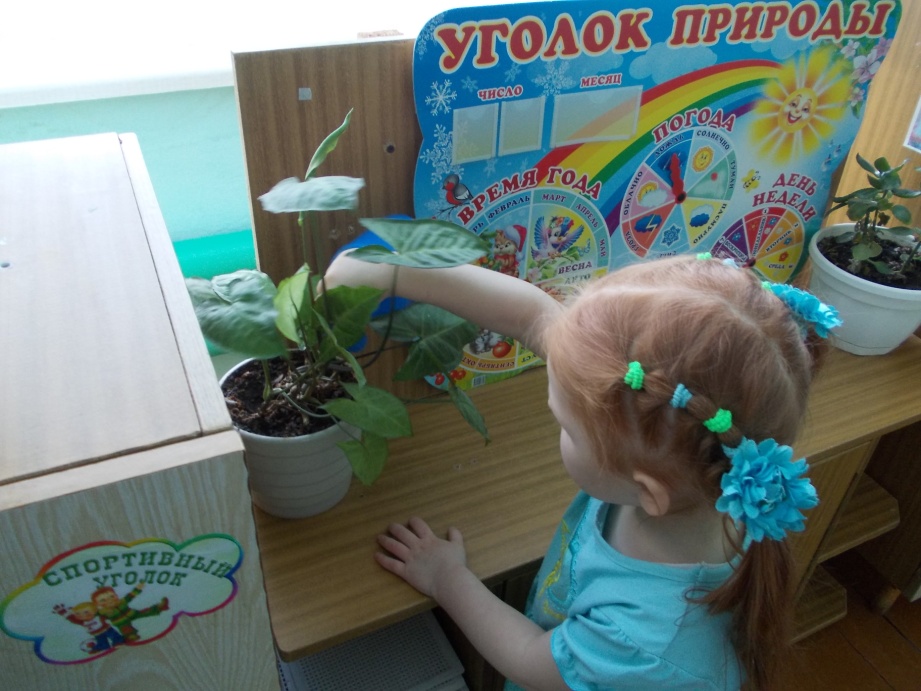 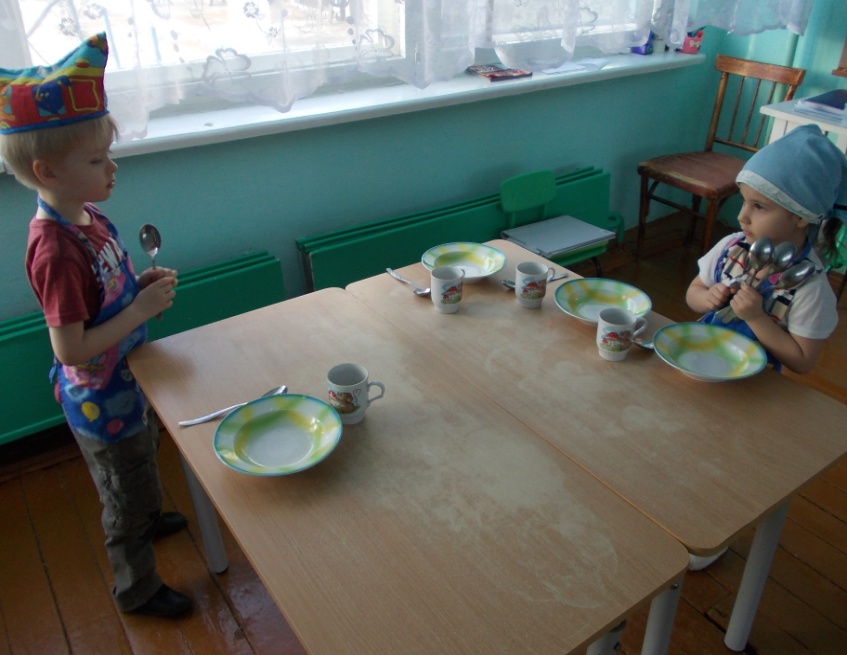 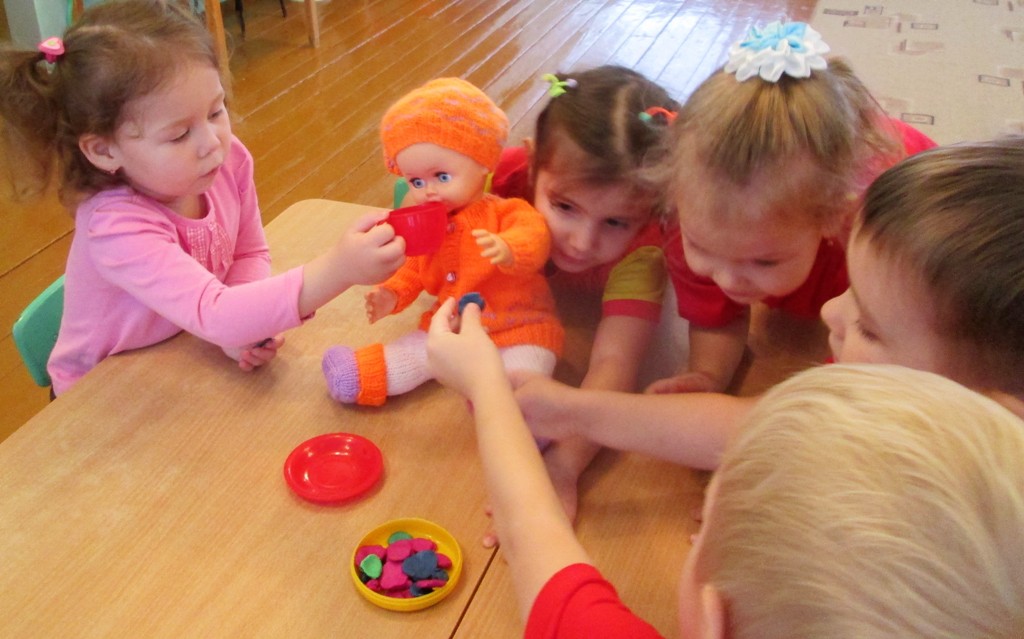 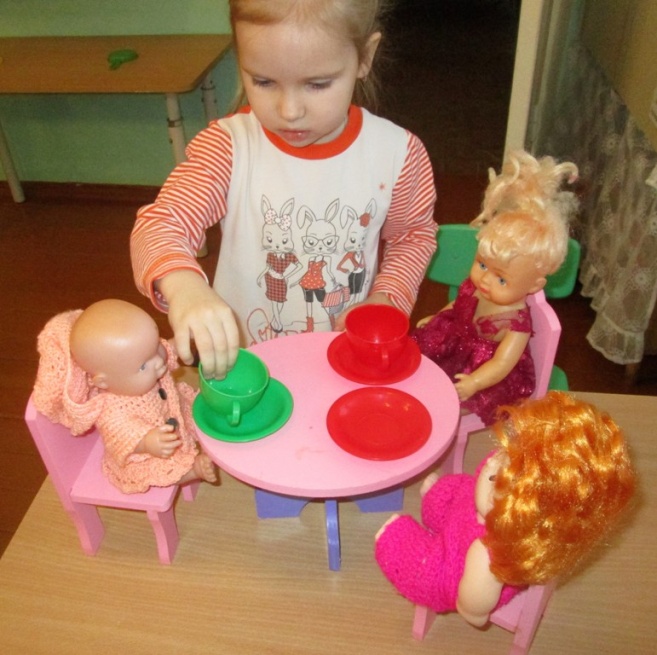 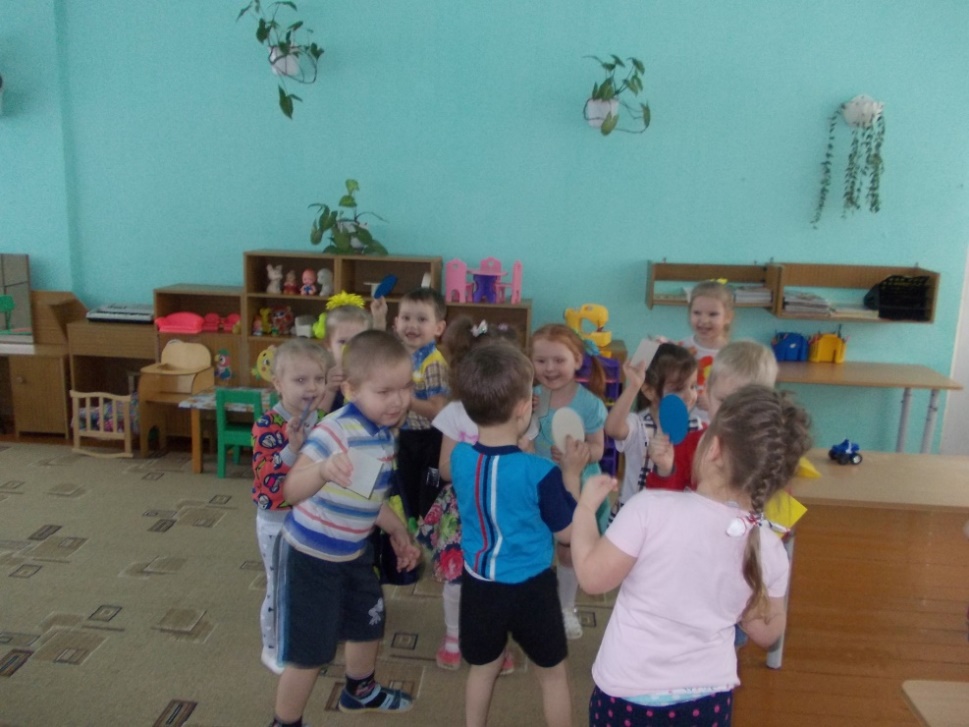 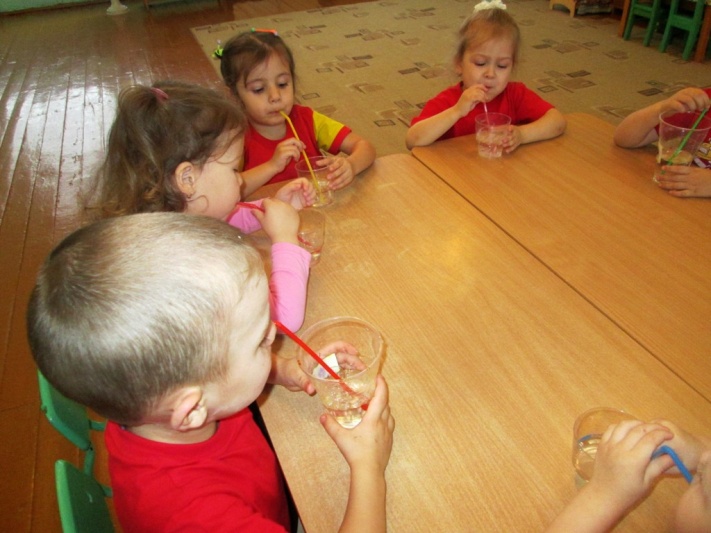 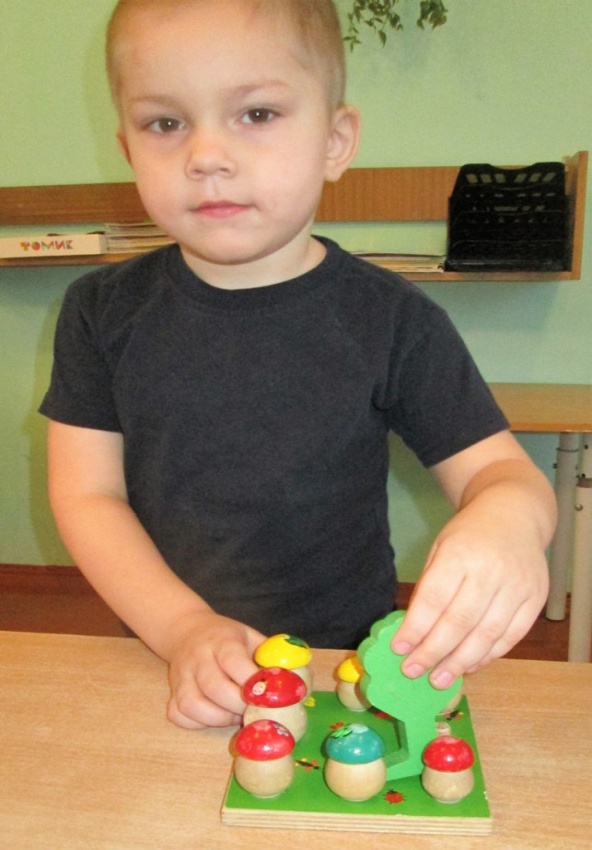 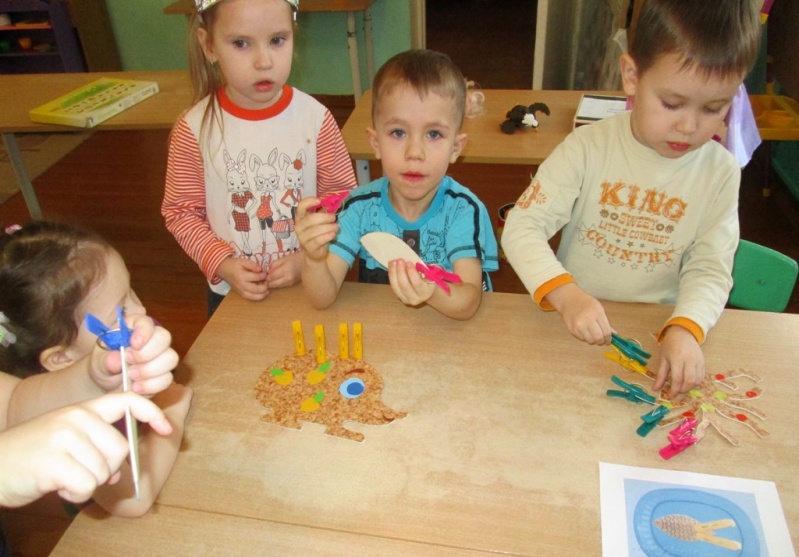 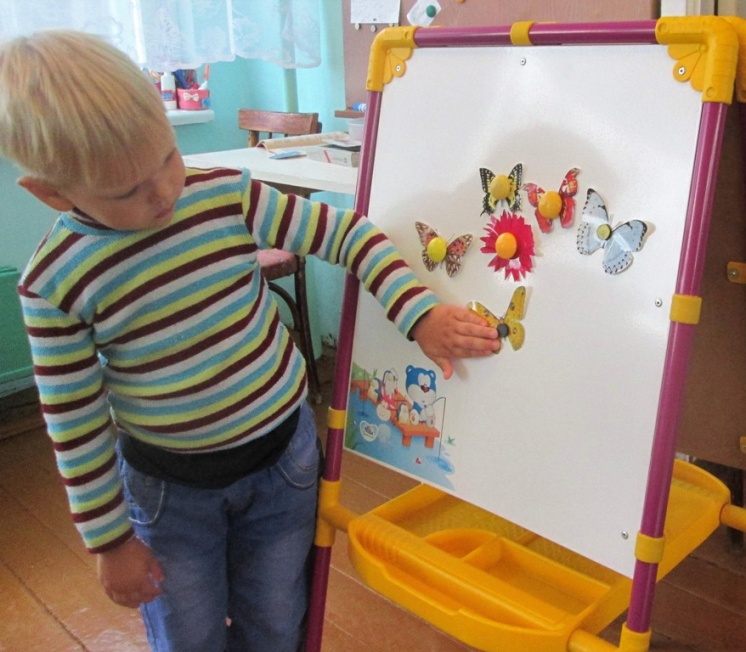 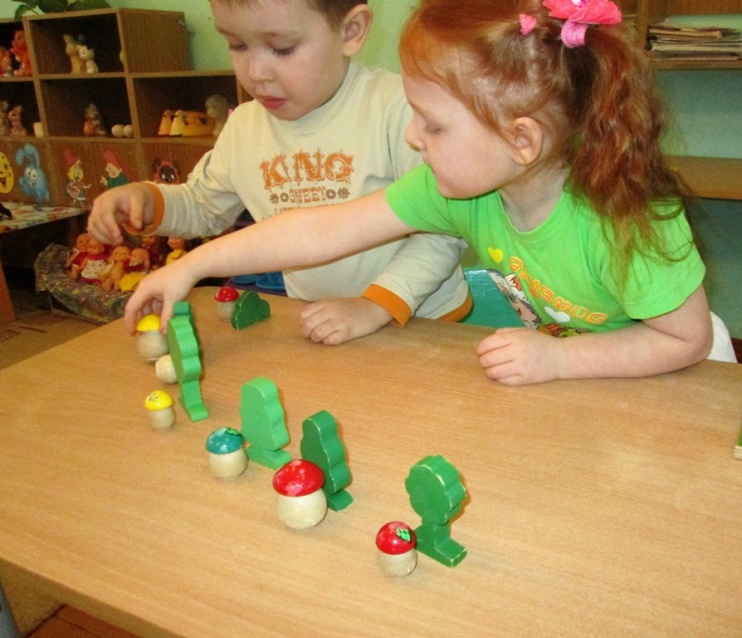 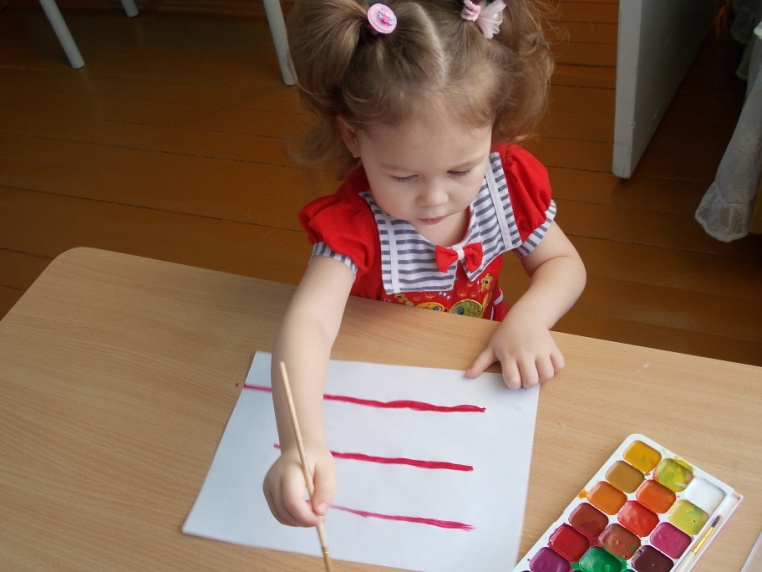 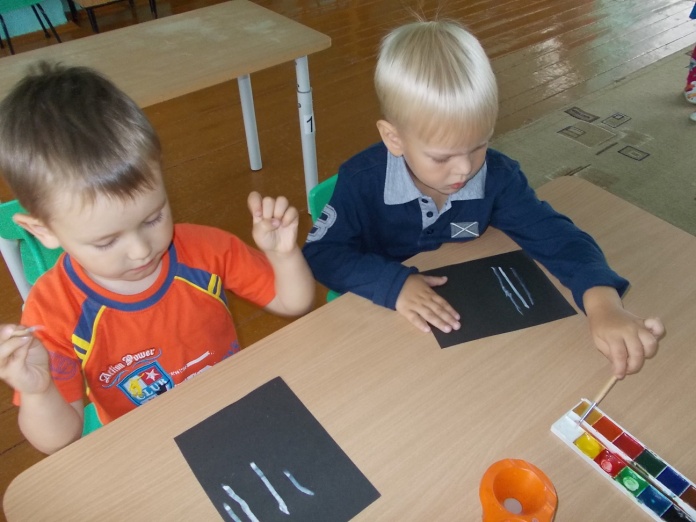 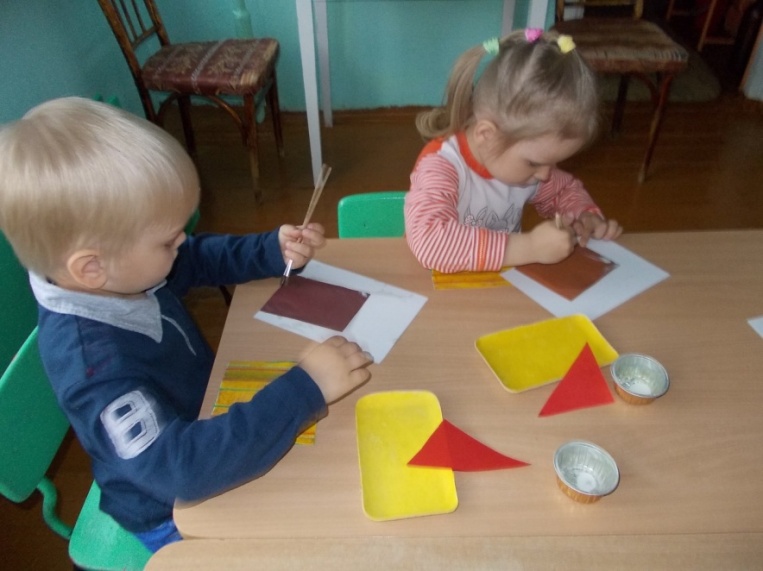 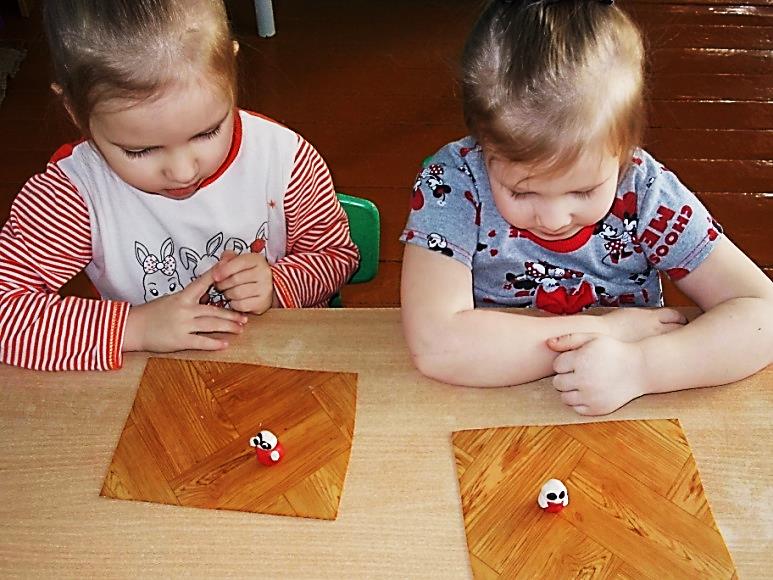 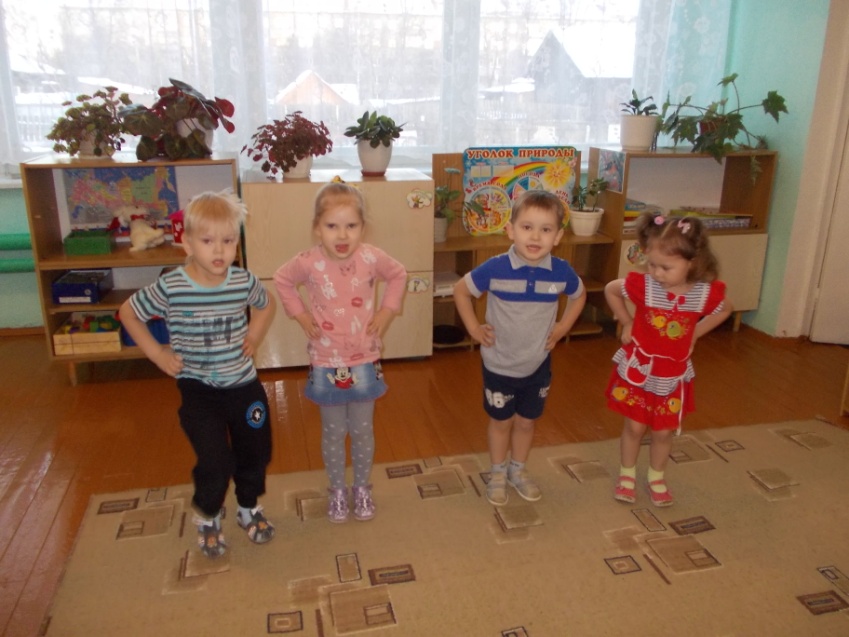 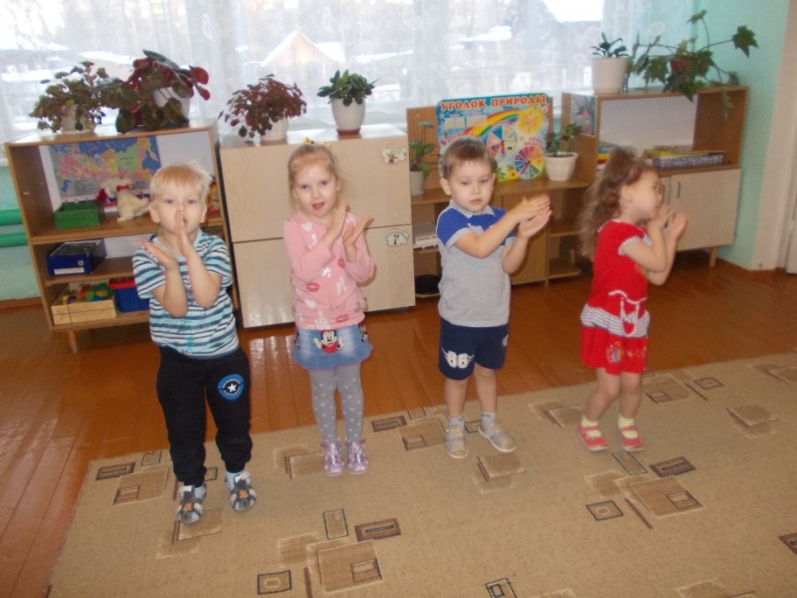 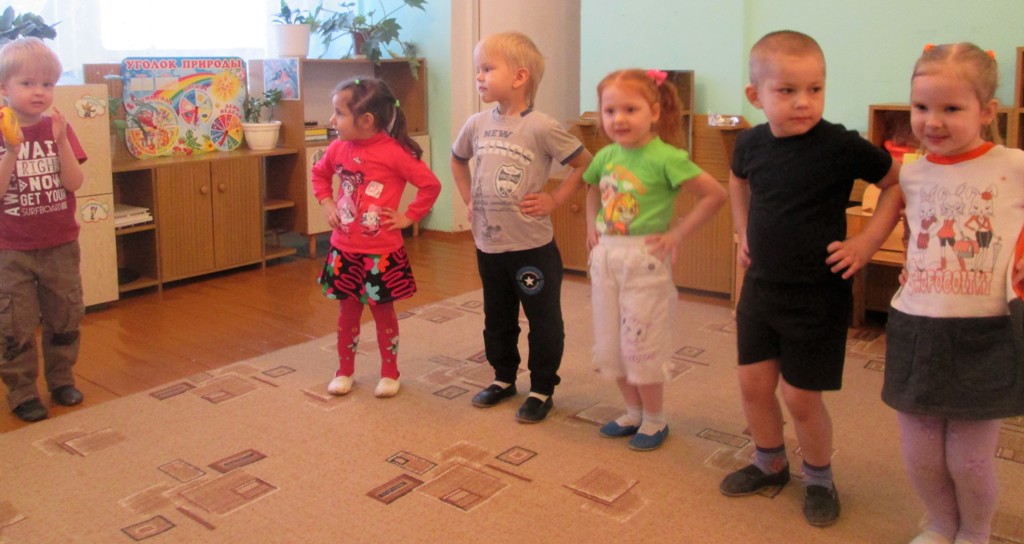 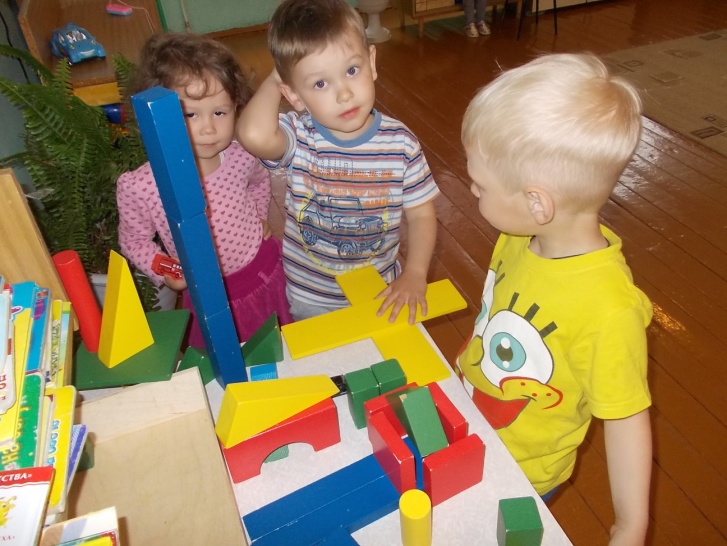 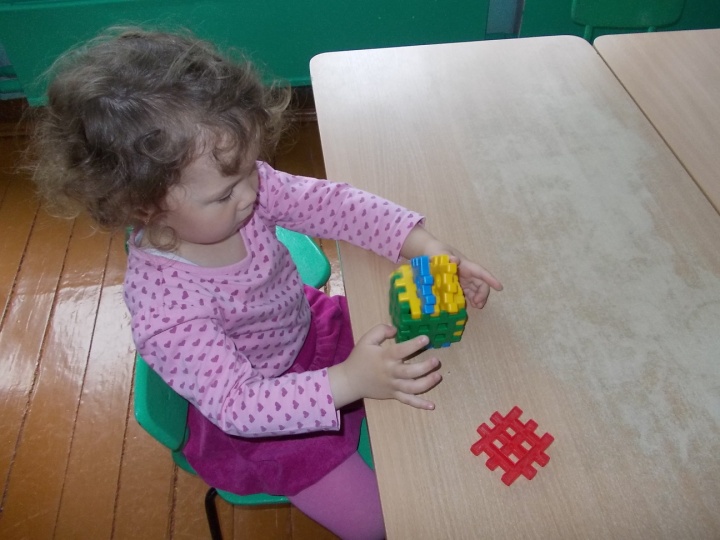 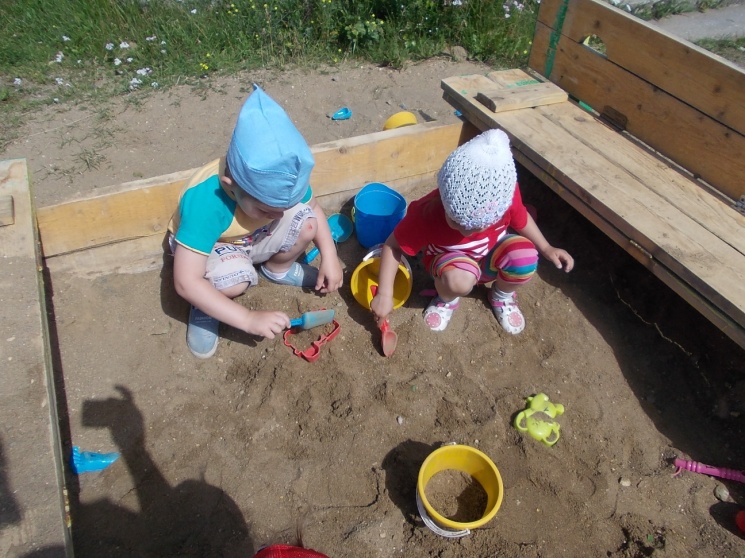 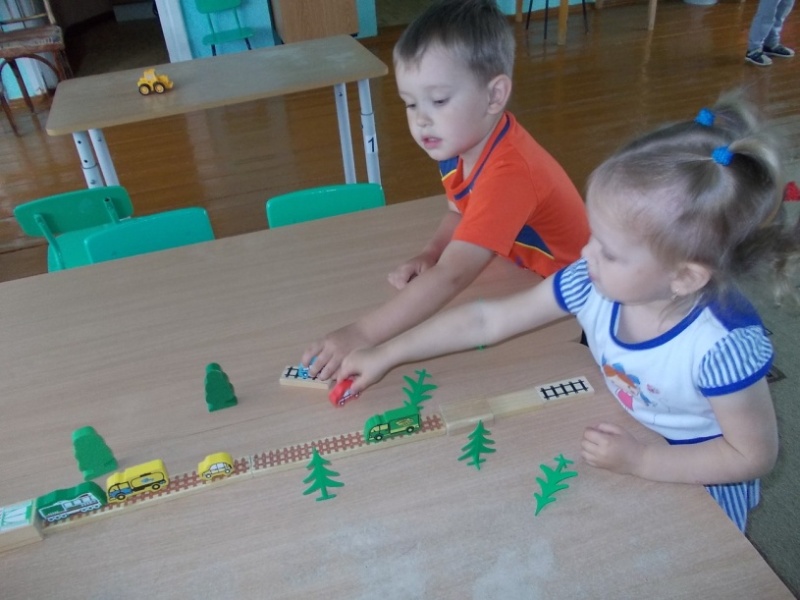 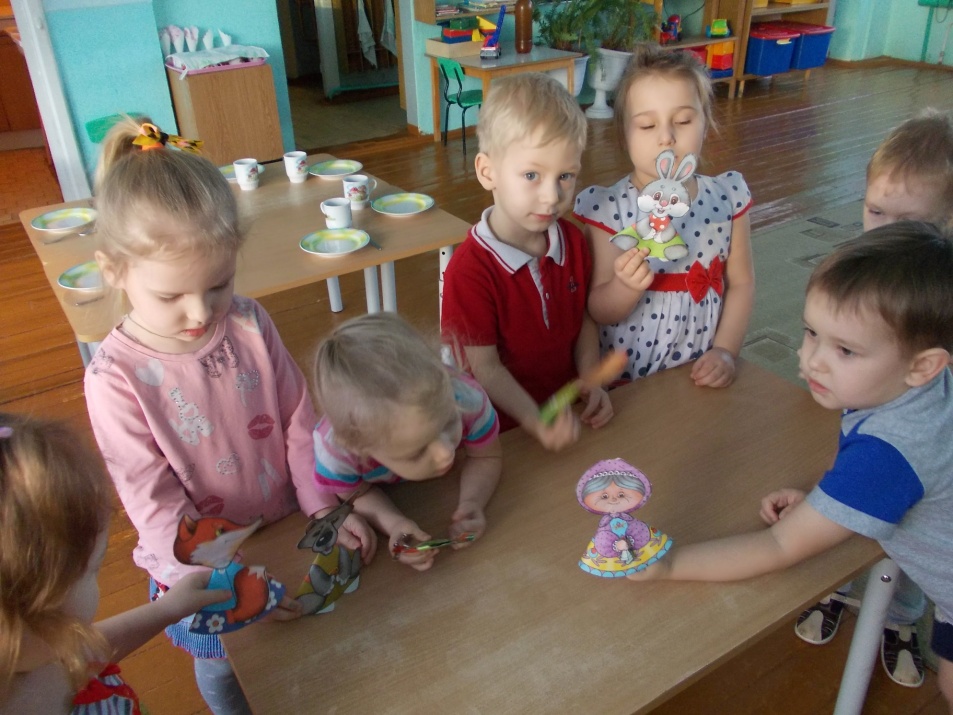 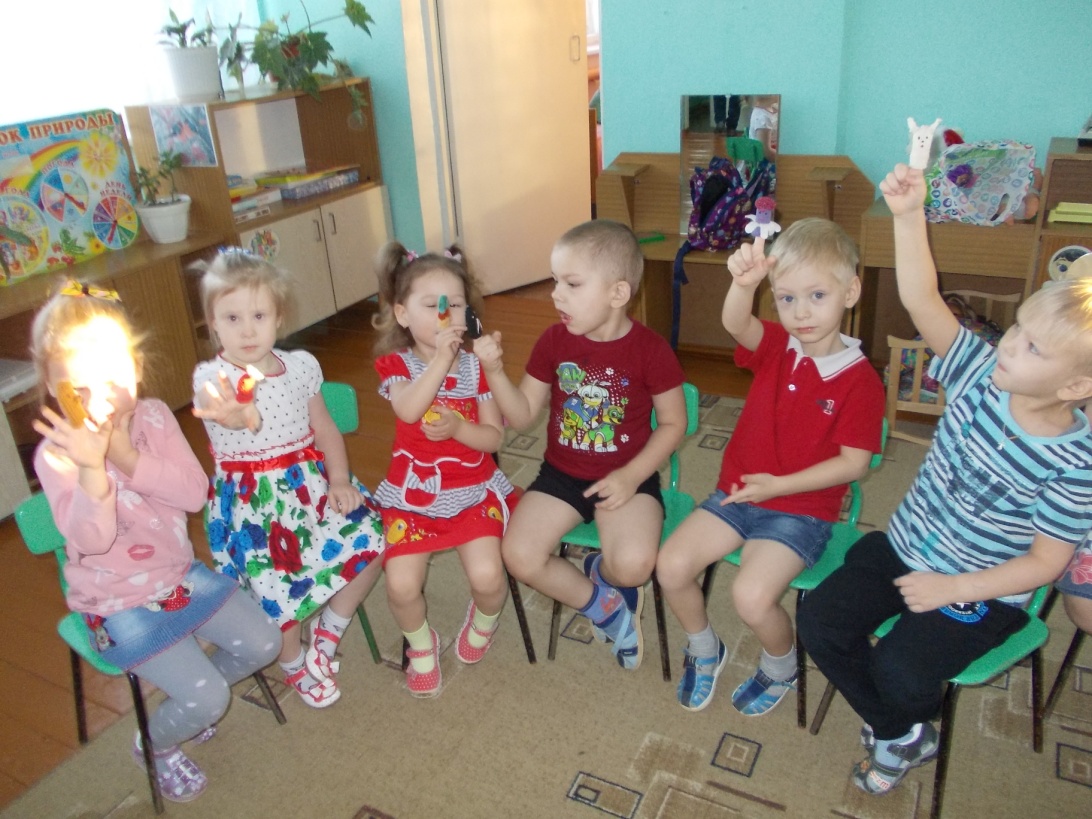 Вывод: интегрировав все образовательные области, в процессе планомерной, целенаправленной, последовательной игровой деятельности детей и воспитателя, происходит постоянное и непрерывное формирование элементарных математических представлений у детей, в результате чего познаётся целостная картина мира.
Спасибо за Внимание!